ЗВУК и БУКВА Э
Учитель-логопед: Дорофеева И.А.
На ножке, в бумажке,
В шоколадной рубашке,
В руки просится само.
Что же это?....
Эта лесенка такая
Нас сама в метро катает.
Вверх и вниз людей везет
Никогда не устает.
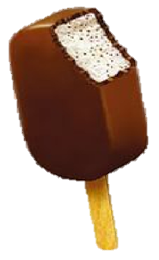 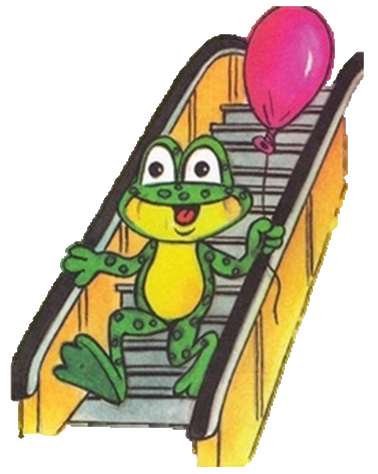 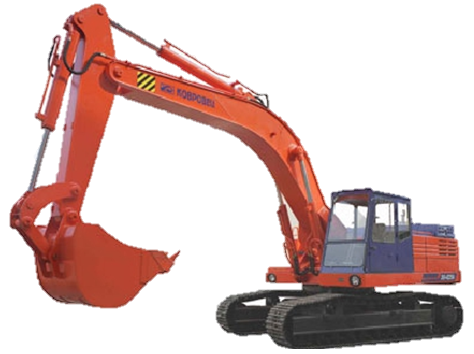 Есть на свете чудная лопата – 
На колесах, крива и горбата.
Но копать начинает она,
Сто лопат заменяет она.
-Э-э-э поём с открытым ртом,Язычок увидим в нём.
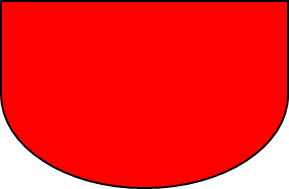 Когда звук Э пел свою любимую песенку, то губки делал лодочкой, вот так. Покажите. И был у него звонкий голос и песенка получалась громкая, протяжная: «Эээээээ, ээээээ…», как будто бы что-то тебе отвечает..
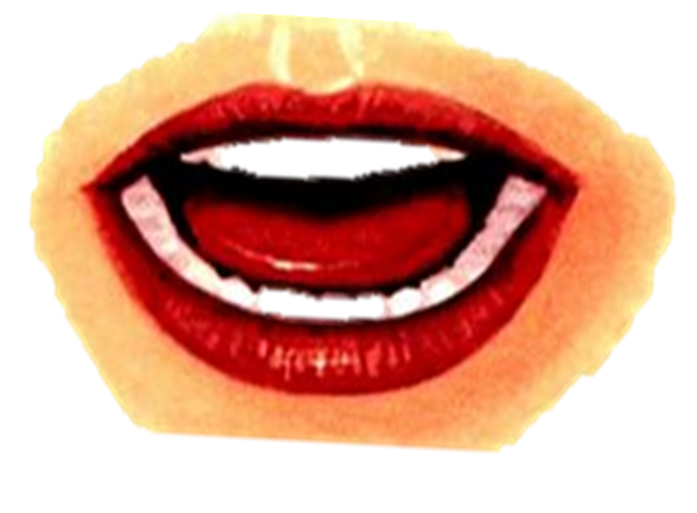 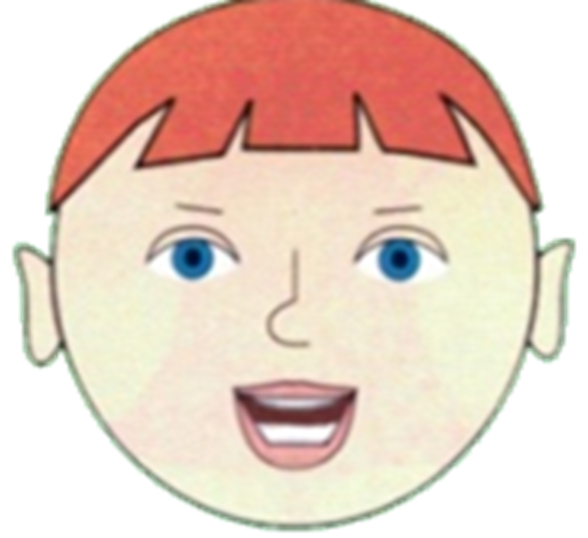 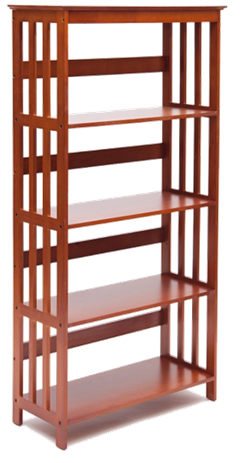 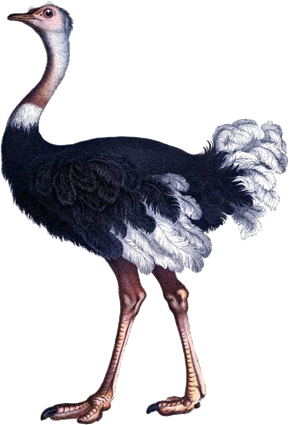 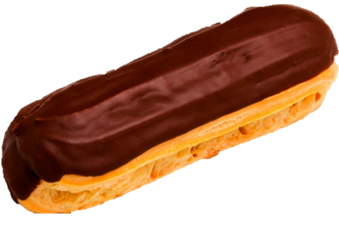 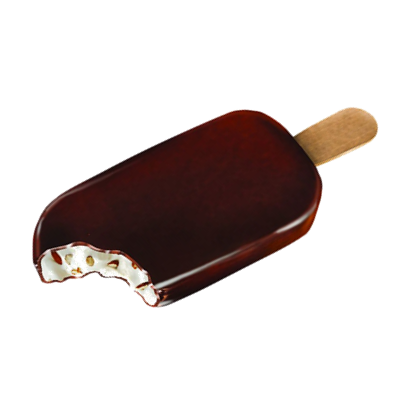 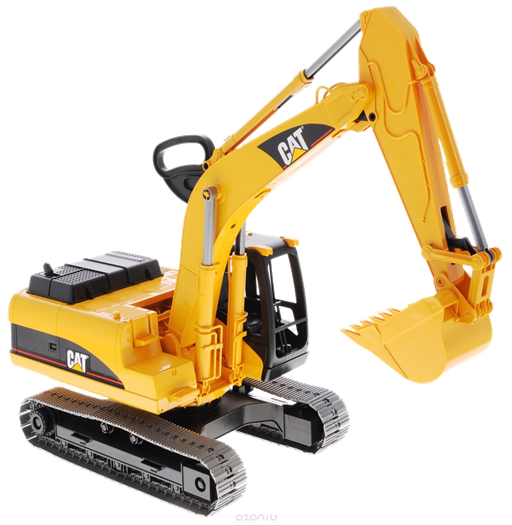 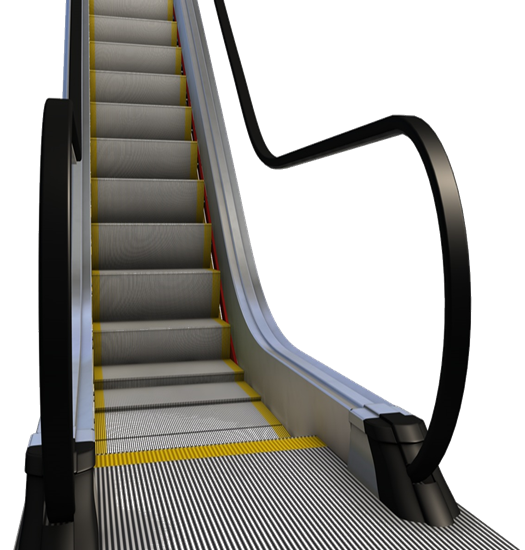 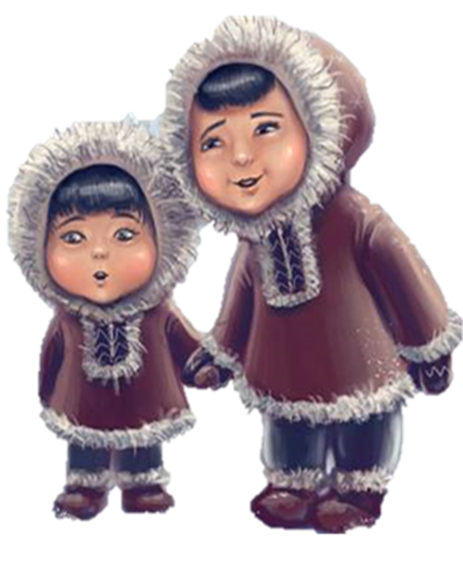 Назови только те предметы, которые начинаются на звук Э
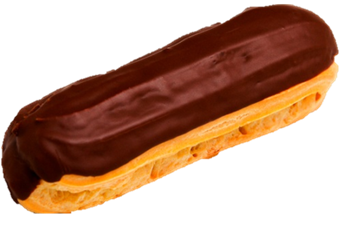 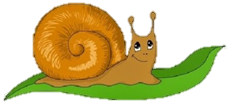 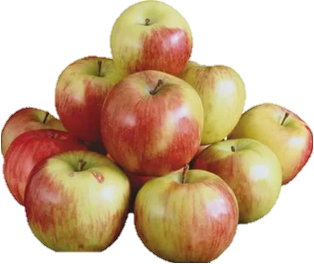 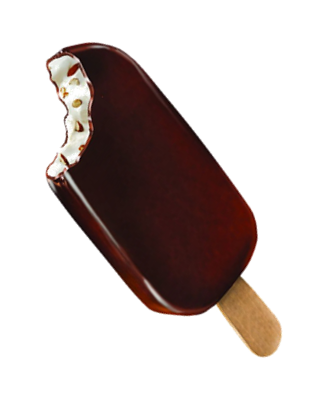 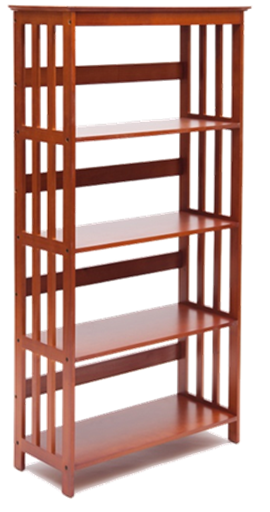 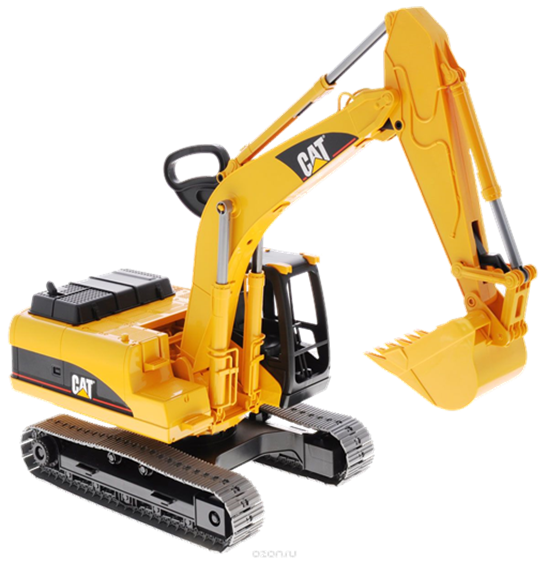 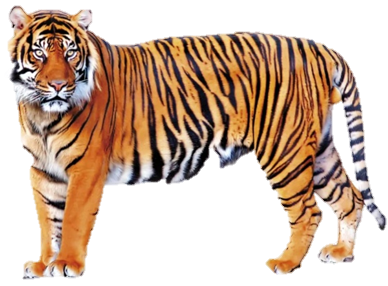 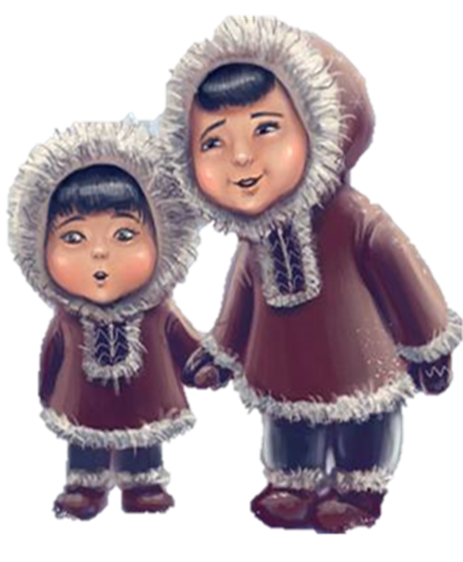 Четвертый лишний
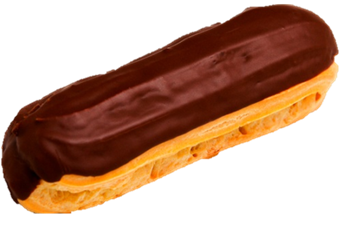 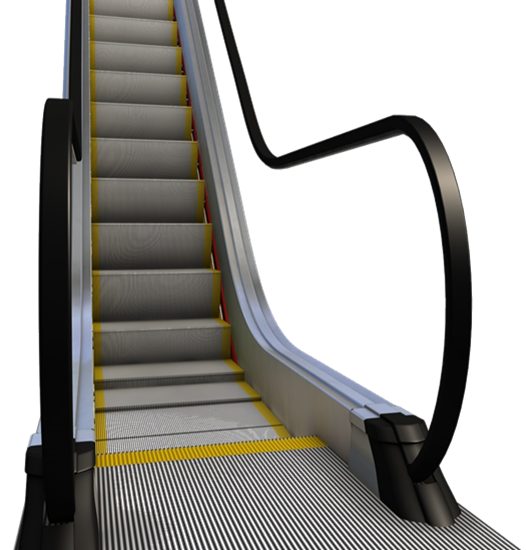 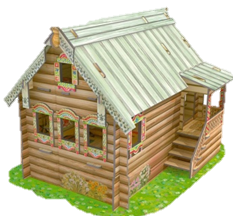 Это Э -
С открытым ртом
И большущим языком.
Эта буква, буква Э
Нам она нужна везде.
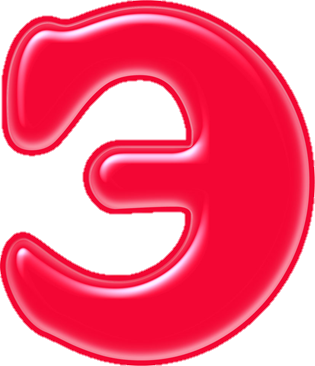 Эта буковка, друзья,
Эхом отзывается!
Эй, Эй, Эй! Ты нас встречай!
Эхо нам скорее отдай!
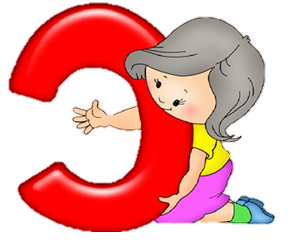 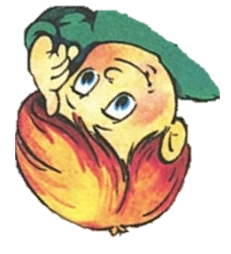 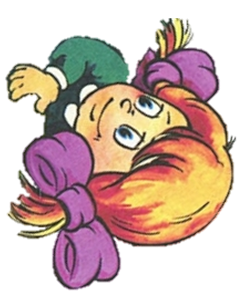 Рот разинув до ушей
Буква Э сказала: «Эй!»
- Эге-гей! – крикун кричит,
- Изо рта язык торчит.
Эскимосам эскимос
Эскимо в кармане нес…
Эскимосы теперь знают:
Эскимо в кармане тает!
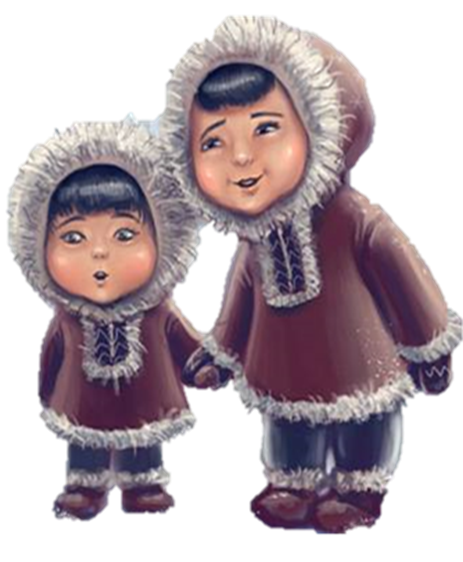 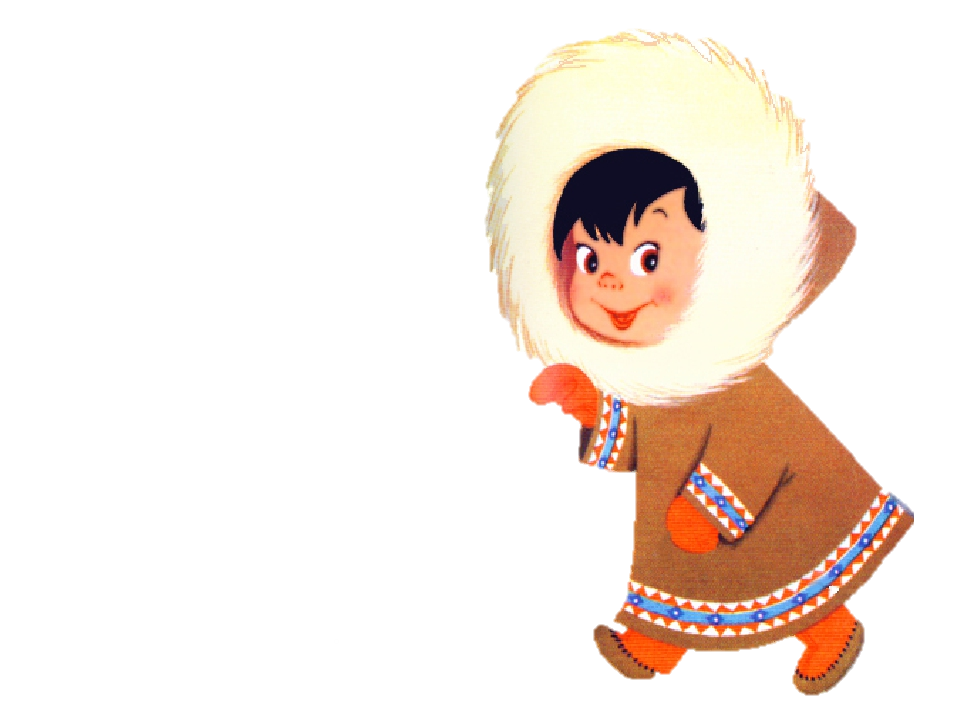 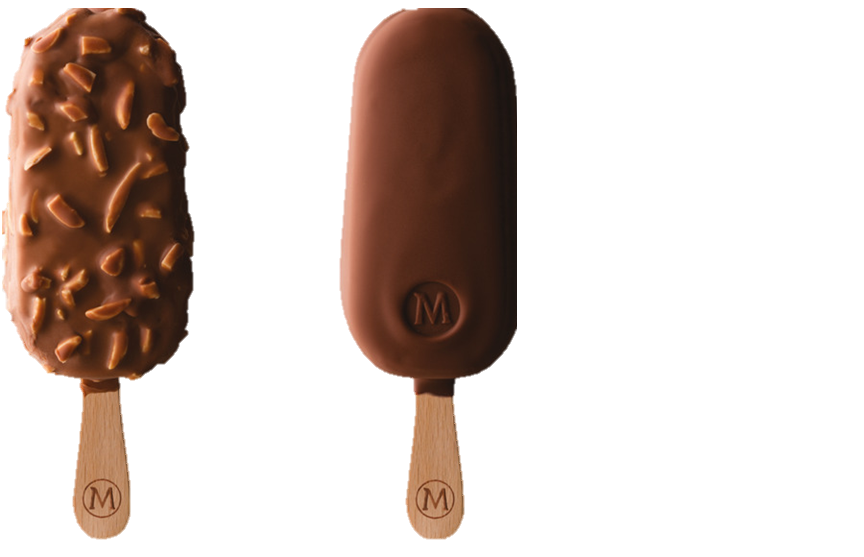 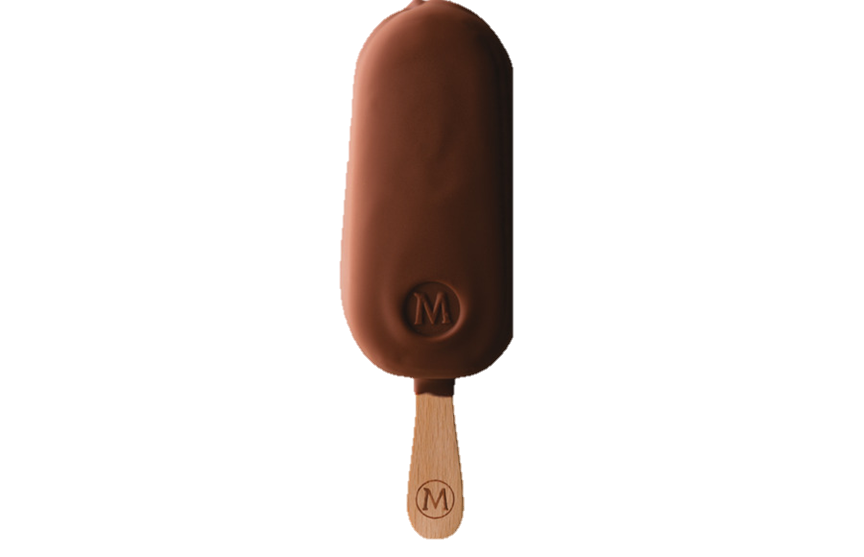 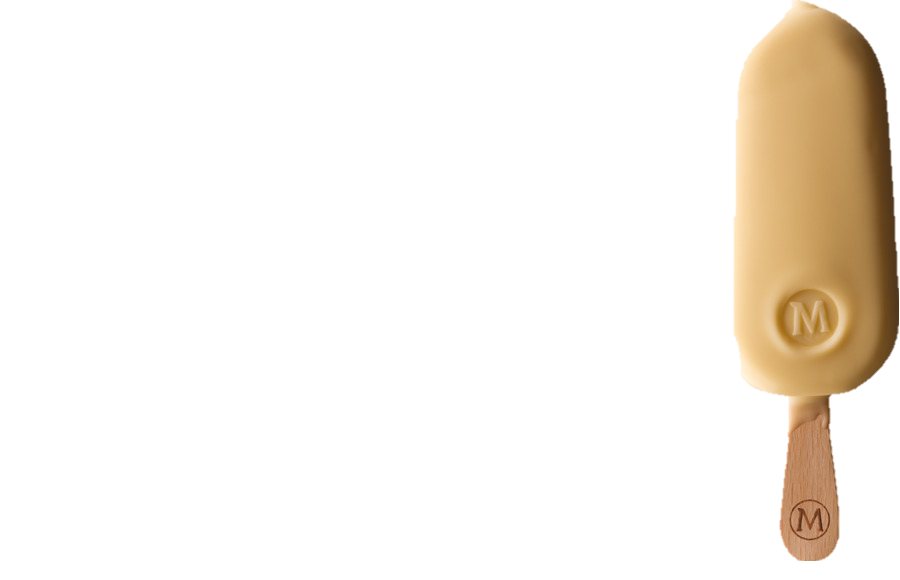 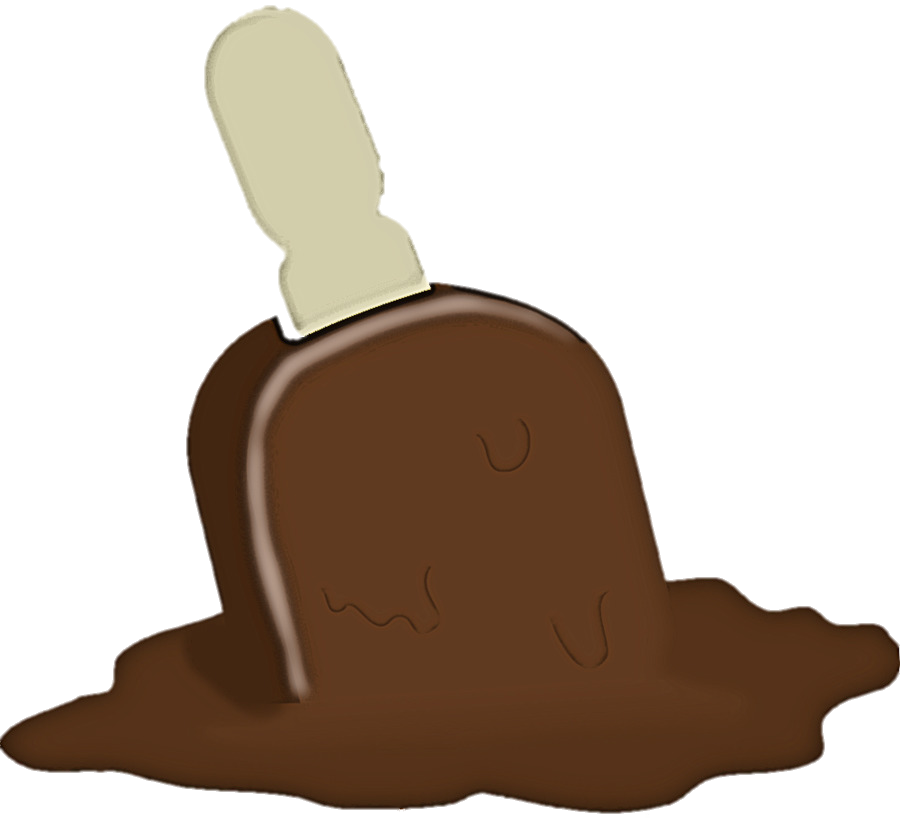 На этажерке у Эли и Эры
С кремом эклеры.
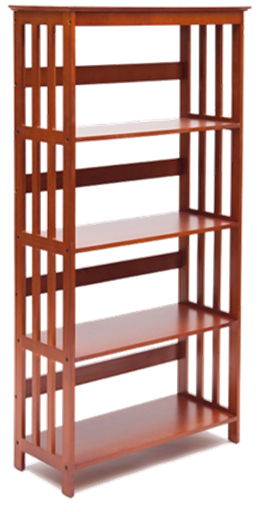 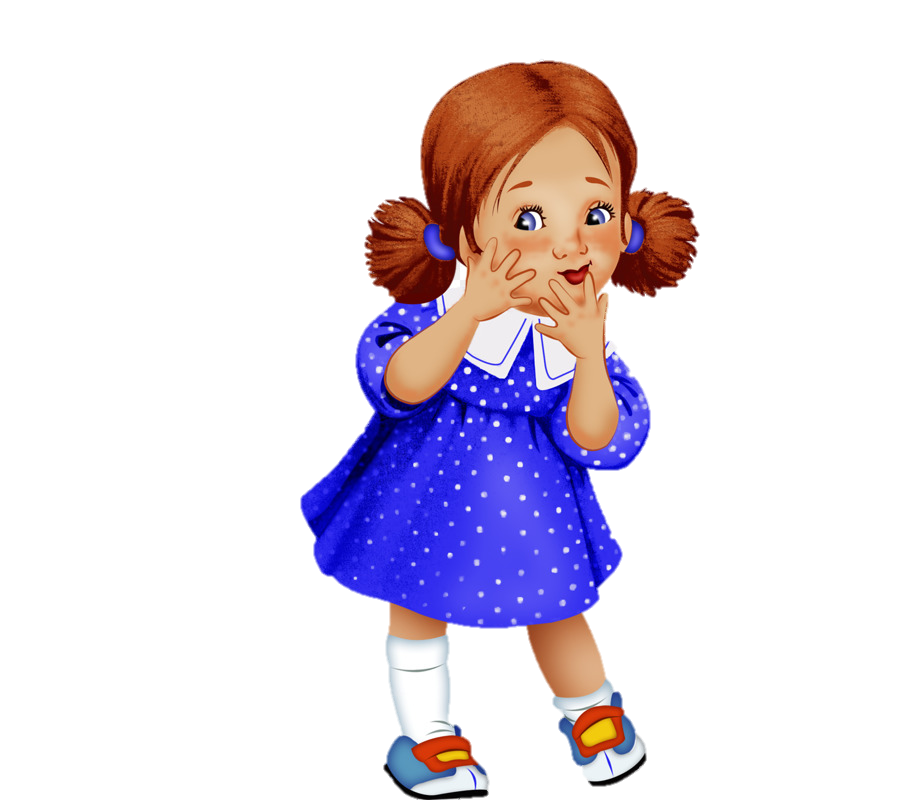 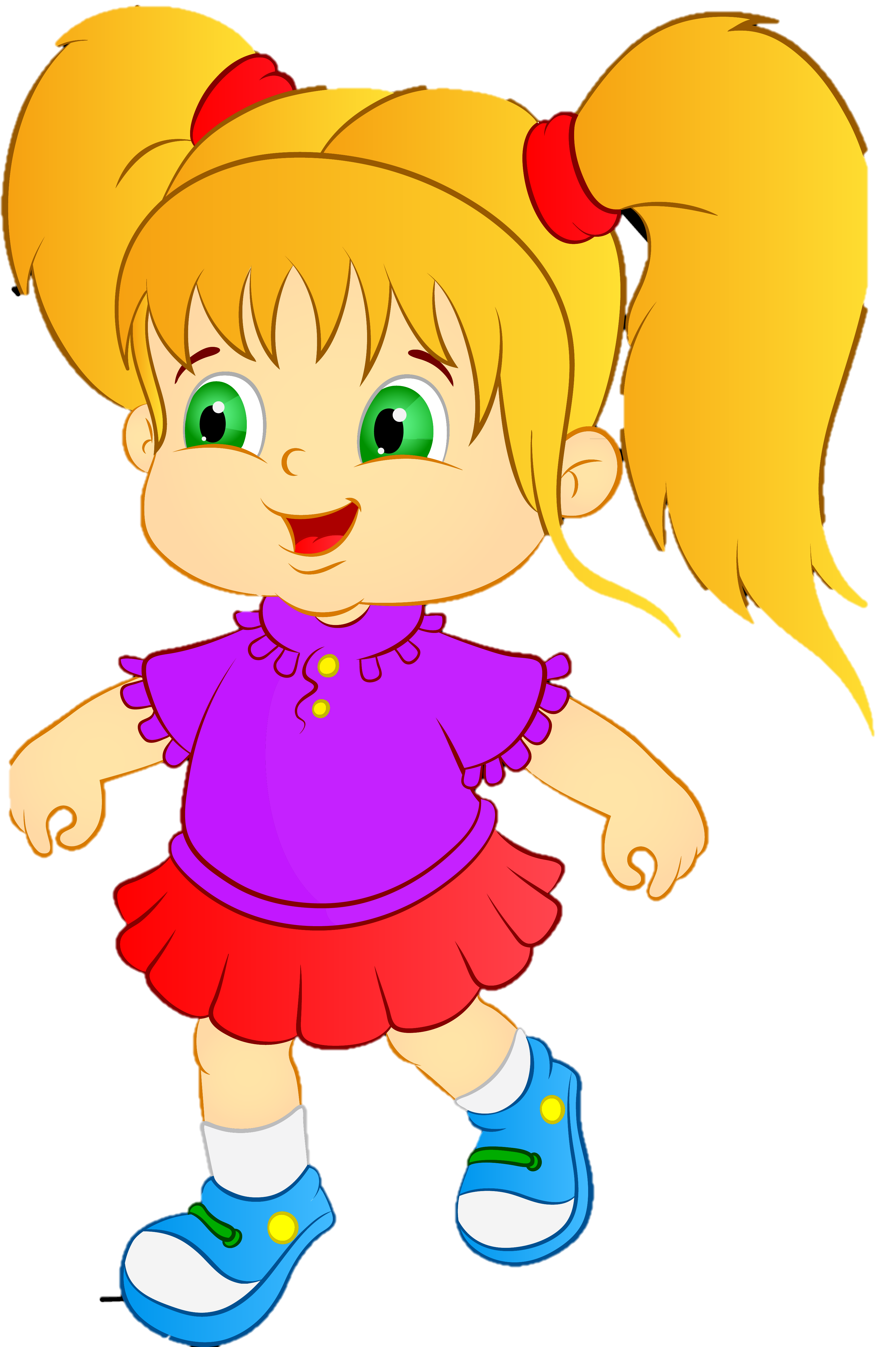 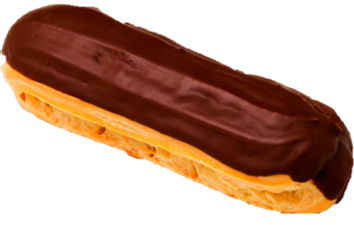 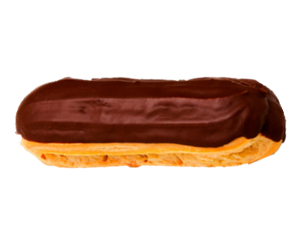 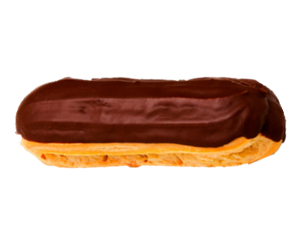 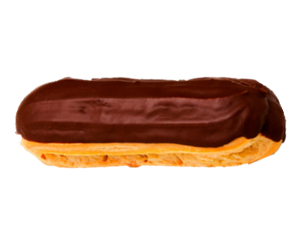 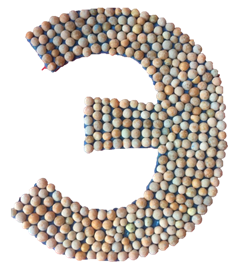 Собери букву
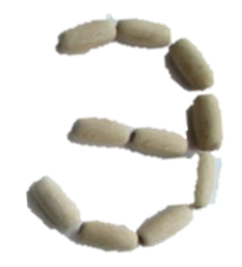 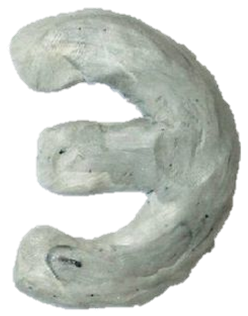 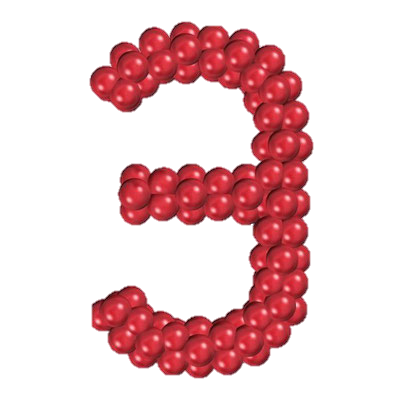 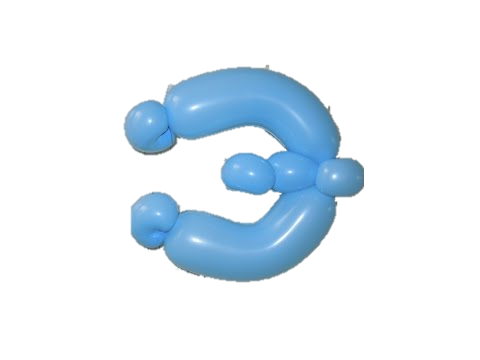 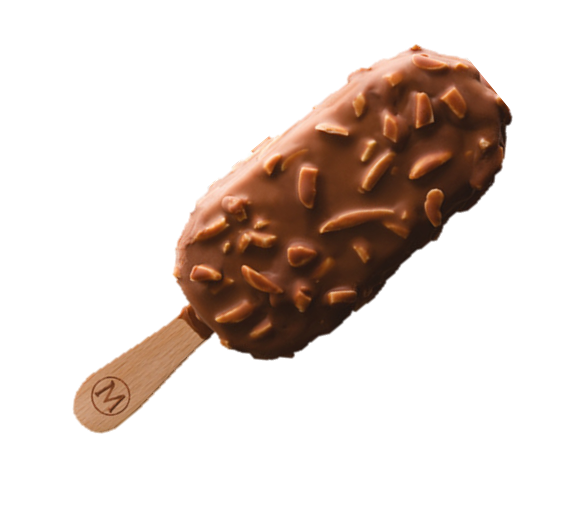 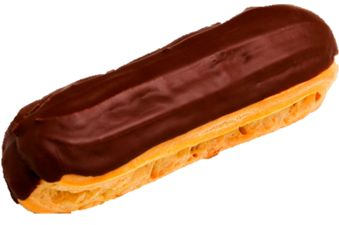 Вспомни и назови слова, которые начинаются на звук Э
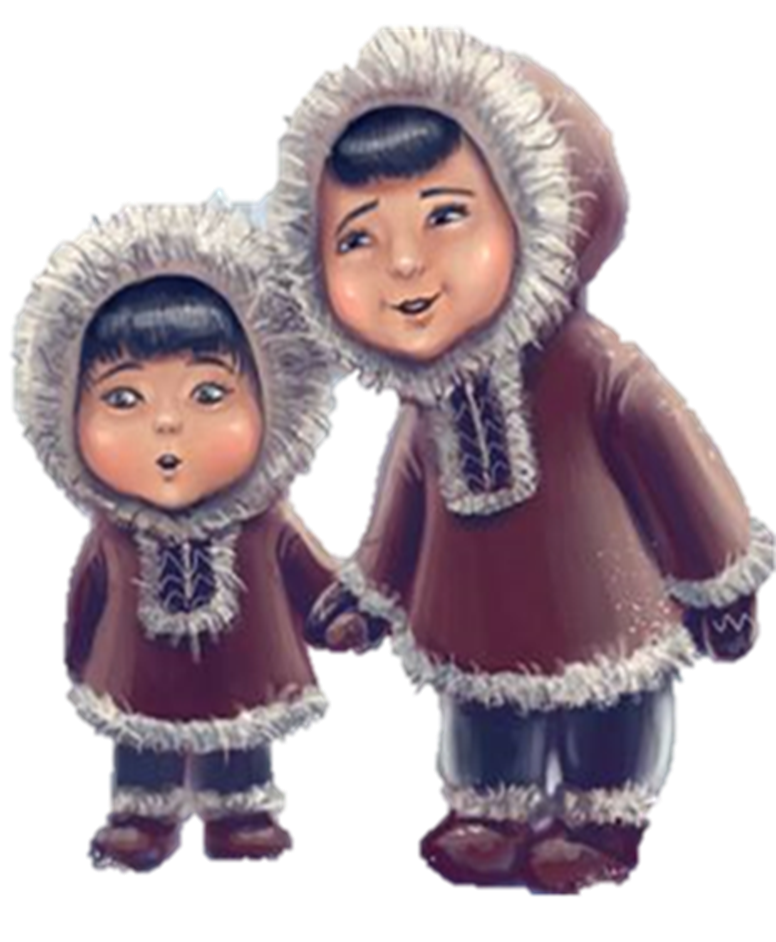 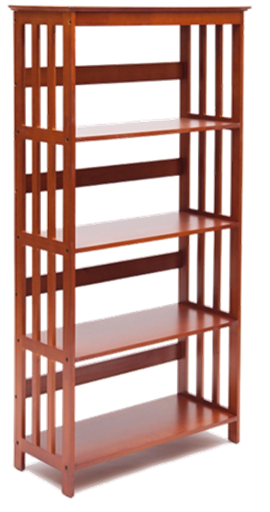 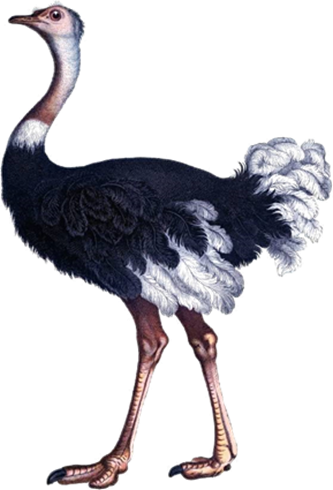 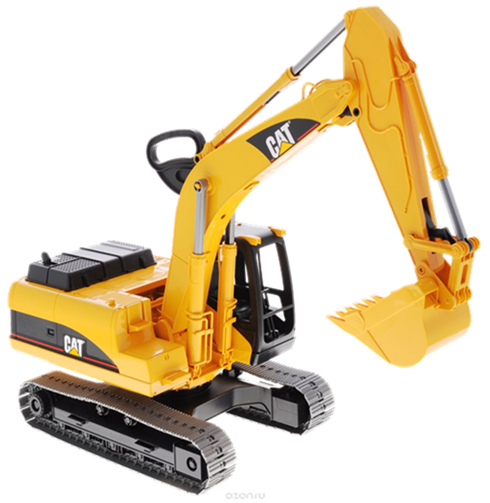 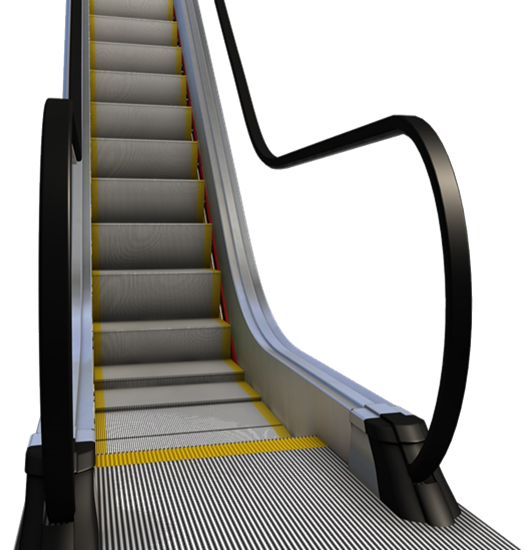 МОЛОДЦЫ!